Tuvalu Transition to Renewable energy Resources
Training Programme to Support Renewable Energy Deployment 
in Asia-Pacific Island Nations
William Teipauli
06-10/02/2016
JAPAN
Tuvalu
Located approx. 100 km North of Fiji
West of International Date Line
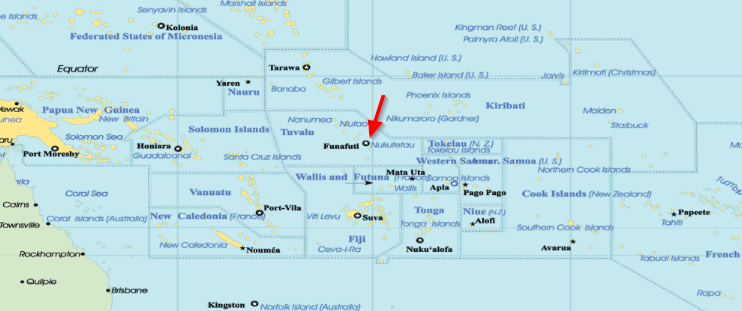 Tuvalu
Consists of 9 Atoll islands 
3 reef islands & 6 coral atolls
Population of approximately 11,000 (2012 census)
Highest Point is 4.6 m above sea level
Tuvalu Electricity Profile
8 Power Stations
Main Power Station – Funafuti
3 x 600kW – 1,800kW
Peak Load – 1,362kW
Outer Islands – all have solar PV’s with storage and 1 x Standby Genset of 164kW total capacity
Peak Load – during night time, varies from island to island and ranges from 20kW – 70kW
Tuvalu Transition to Renewable Energy
In 2009 Tuvalu Government developed a Renewable and Energy Efficiency Master Plan

This will guide all RE & EE developments in Tuvalu
RE TARGET – 100% by 2020
GOAL
To generate electricity with 100% renewable energy by 2020 
To increase energy efficiency on Funafuti by 30%
Implementation Strategy
60 – 95% - Solar PV
0 – 40% - Wind
5% - Biodiesel
30% - Energy Efficiency
Cannot achieve 100% renewable energy with ONE Renewable Energy source and need to include other potential PROVEN and MATURED  technology, and 
Energy Efficiency is also important to avoid additional renewable energy generation.
Renewable Energy Space
Renewable Energy Space
[Speaker Notes: May remove this slide / depending on content of presentation]
Barriers with the Development of Renewable Energy
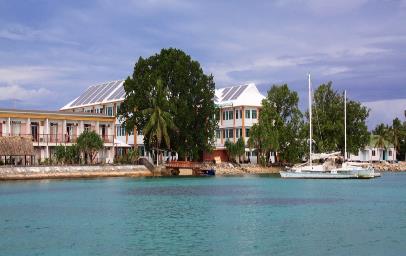 Very limited land space. 
cabinet has approved the concept of decentralized “Solar Roofs”.
the concept is to start with potential Govt buildings.
raised Structure to use space underneath
so far – 320kWp on Govt. Office building roof-tops
No legal framework for individual household to install PV’s on their rooftop
130kWp Solar PV on the Government main office building rooftop
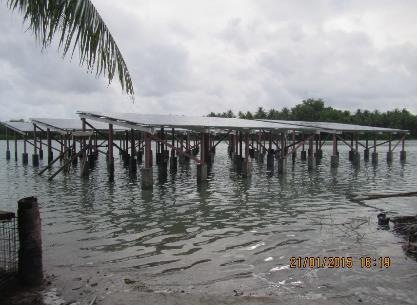 Outer Islands – Panel Structures build in the lagoon
Where we will be at the end of 2017?
What we are doing with Energy Efficiency?
Energy Efficiency Act – Passed by Parliament 2015
Energy Efficiency appliance subsidy scheme with the Development Bank of Tuvalu
started in 2016
Demonstration Fale
Completed end of 2016 and for showcasing energy efficient 	appliances – refrigerator, chest freezer, LED lighting and washing machine.
Prepayment meters
minimize doubtful debts and improve cash flows
Install sometime this year funded by the World Bank 
Window tinting and shading for the Main Government Office.
BAU Vs REEE
Without REEE, the BAU will continue to increase.
Is the 100% target Achievable?
According to KEMA Consultancy Firm,   POSSIBLE to achieve 100%, but
a. 	required huge investment, and
b.	also required more detailed studies before specific large-scale renewable energy generation projects are begun.  
We have reengaged KEMA again to carry out a more detail study on:
the impact of high RE penetration to the grid 
the economics of RE and storage
Thank you
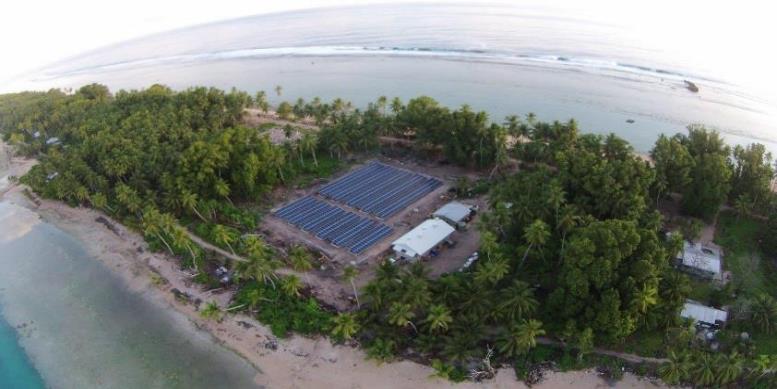